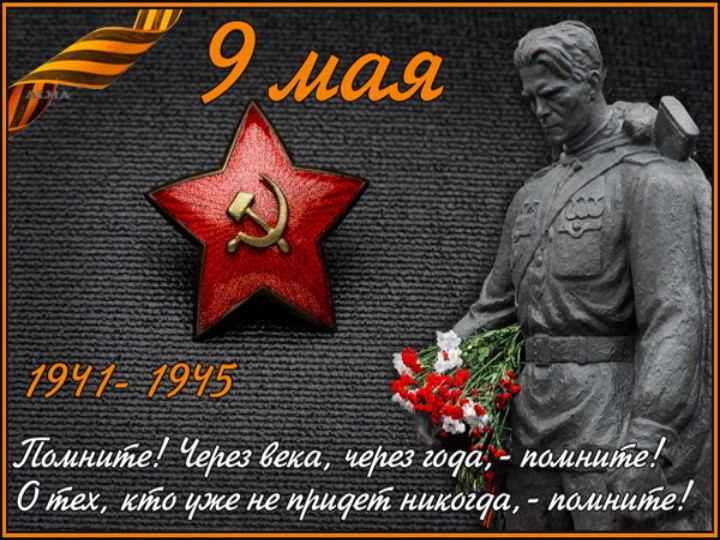 На рассвете 22 июня 1941 года, в один из самых длинных дней в году, Германия начала войну против Советского Союза. В 3 часа 30 минут части Красной армии были атакованы немецкими войсками на всём протяжении границы. 
 
 Для советского народа
 началась жестокая
 и неимоверно тяжкая 
 Великая Отечественная
 война.
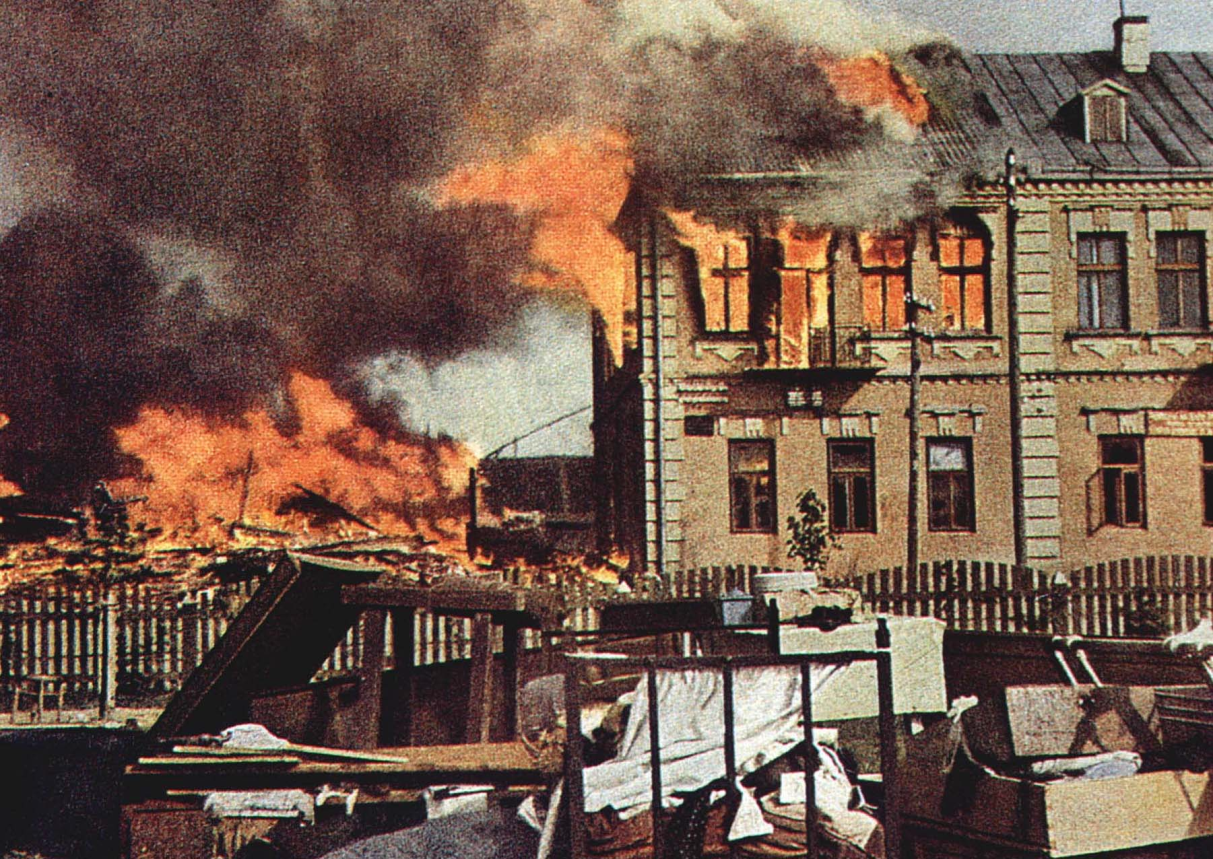 22 июня 1941 года
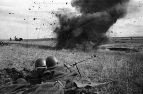 Вероломно нарушив пакт о ненападении, гитлеровские войска напали на нашу страну.
Звериная ненависть гитлеровцев к нашему народу подогревалась алчным желанием захватить несметные богатства нашей страны, а людей превратить в рабов германской расы.
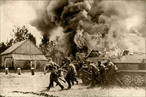 «Вставай, страна огромная…»
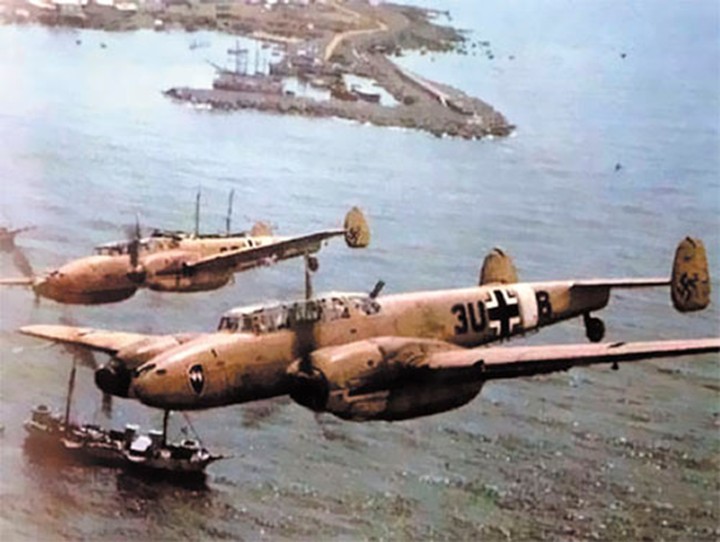 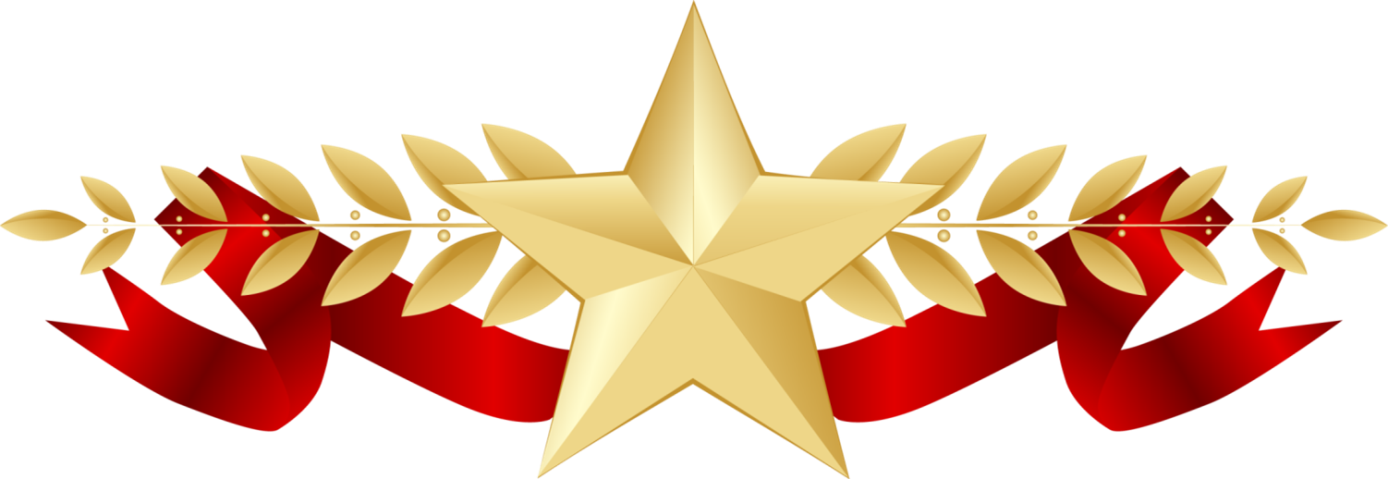 Нет в России семьи, которую война обошла стороной. В этот день в каждой семье вспоминают тех, кто остался на полях сражений, тех, кто после войны налаживал мирную жизнь. А еще поздравляют тех воинов Великой Отечественной войны, которые живут сегодня. 
Вот почему 9 Мая- это всенародный праздник.
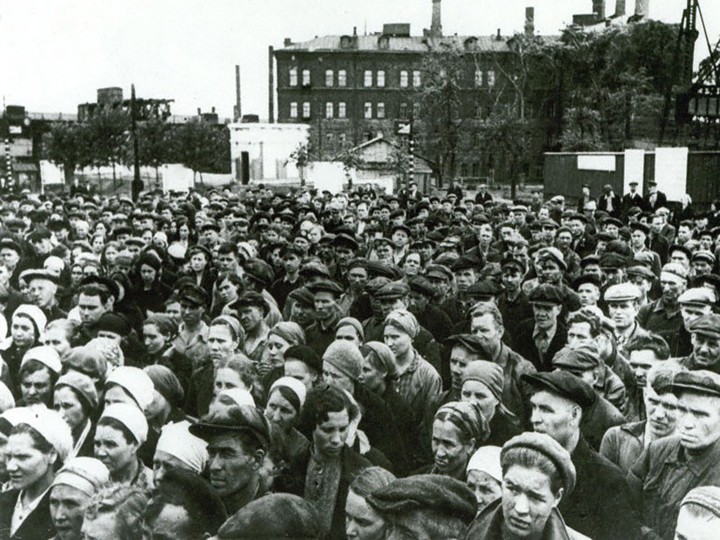 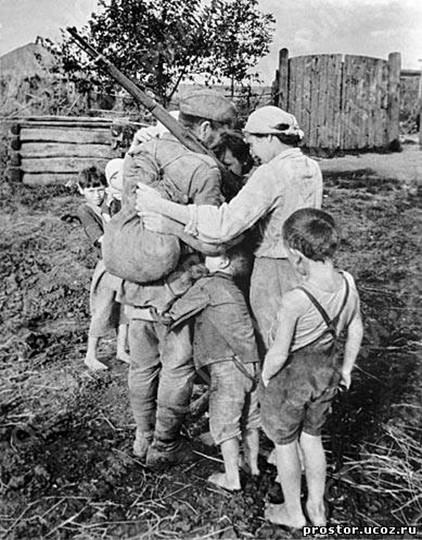 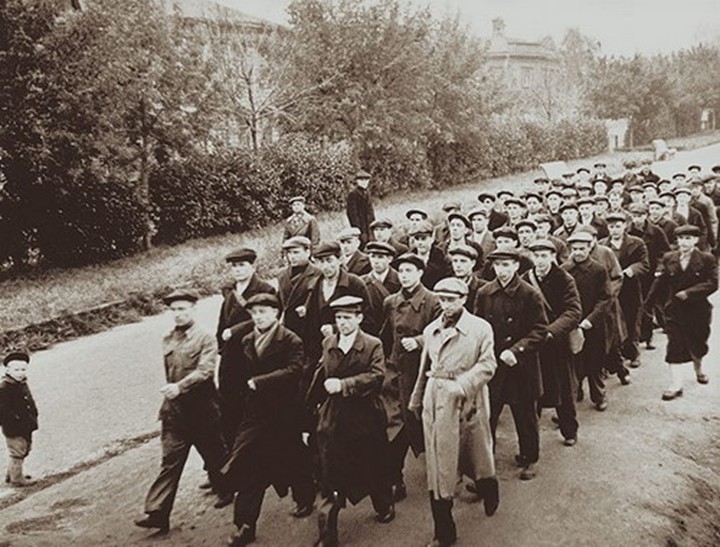 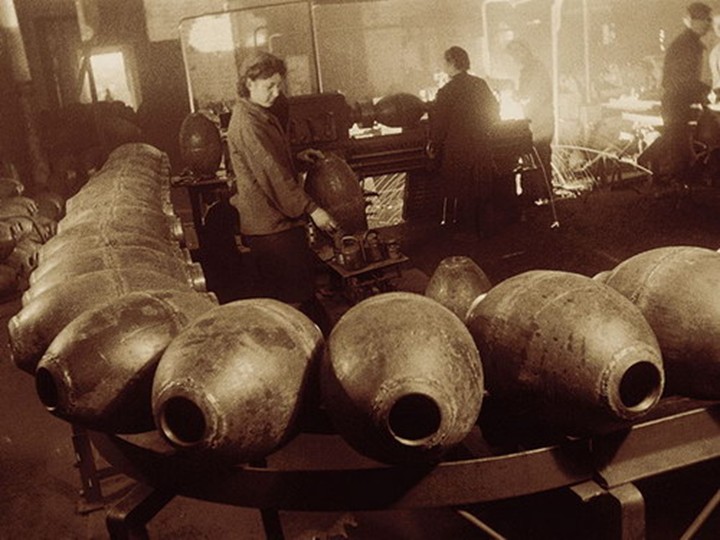 «Этих дней не смолкнет слава!»
Битва за Москву  -   1941г.Сталинградская битва - 1942 г.Курская дуга - 1943г.Снятие блокады Ленинграда - 1944г.Освобождение Европы - 1944-45гг.Великая Победа - 9 Мая 1945г.
Война закончена…
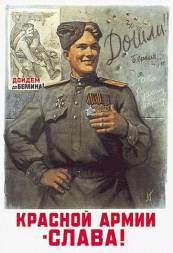 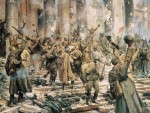 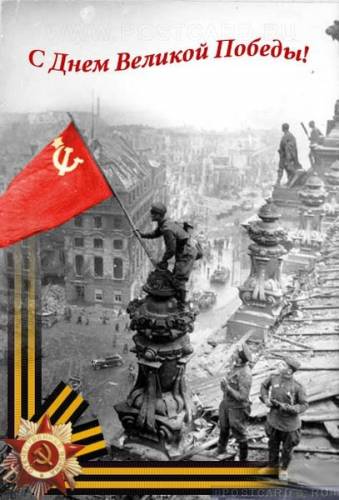 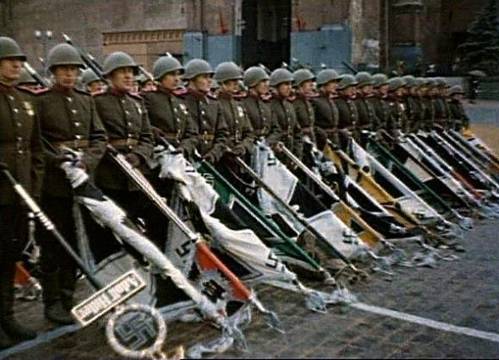 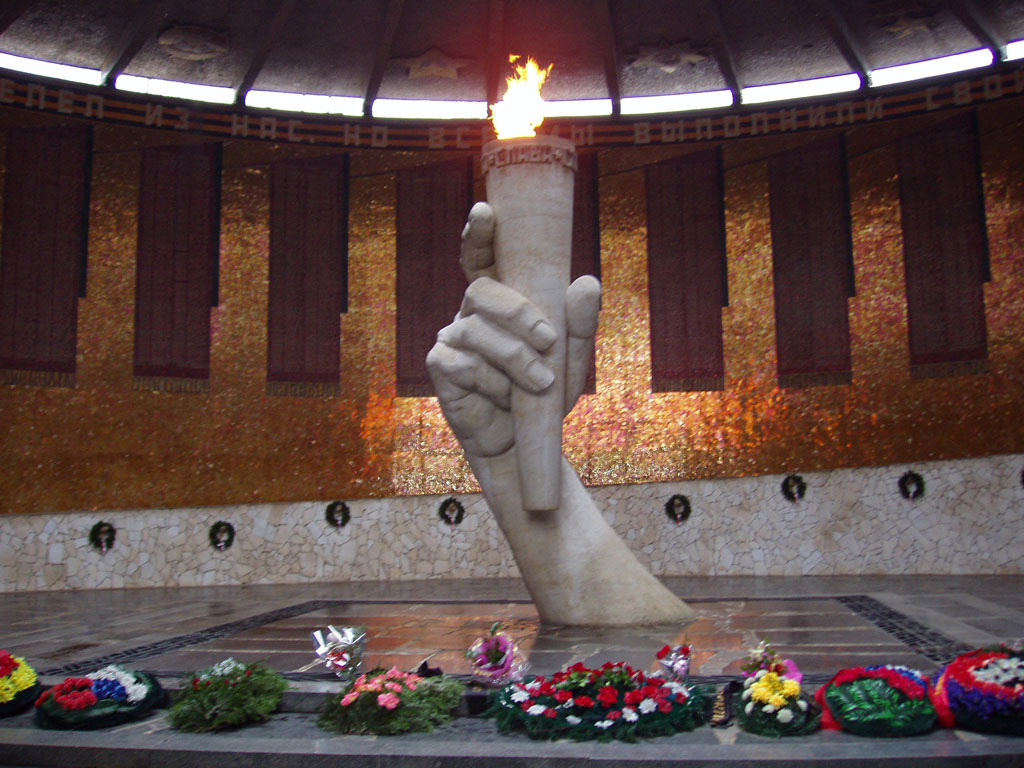 НАМ НУЖНА ОДНА ПОБЕДА!
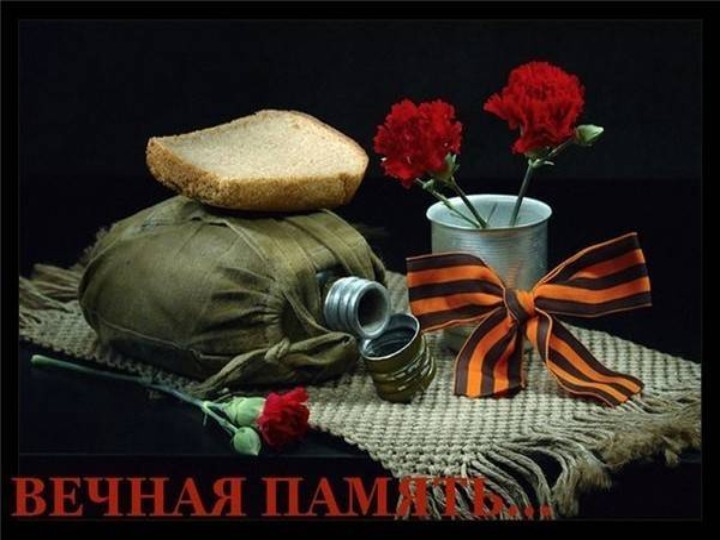 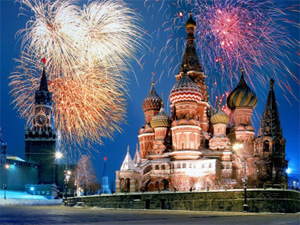 Что такое День Победы? Это утренний парад: Едут танки и ракеты, Марширует строй солдат. Что такое День Победы? Это праздничный салют. Фейерверк взлетает в небо, Рассыпаясь там и тут. Что такое День Победы? Это песни за столом, Это речи и беседы. Это дедушкин альбом. Это фрукты и конфеты, Это запахи весны… Что такое День Победы - Это значит нет войны!
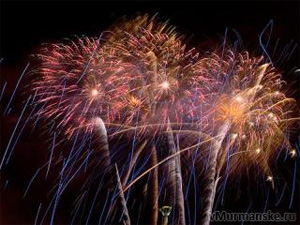 .
Май. Россия. Цветёт весна.
        Отгремела давно война.
        И сегодня у братских могил
        Вспомним тех, кто нам 
        жизнь сохранил.                                                                        .
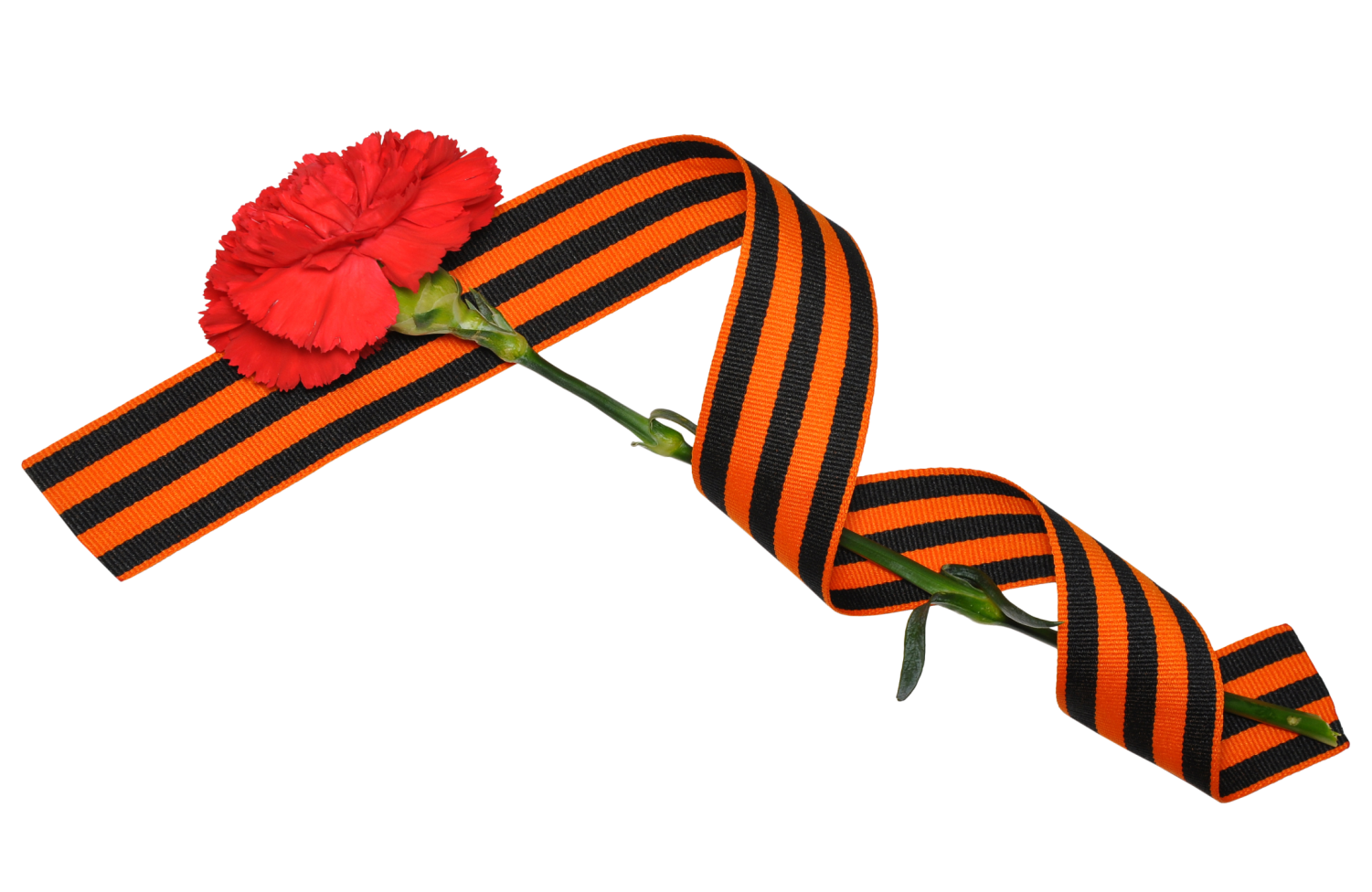 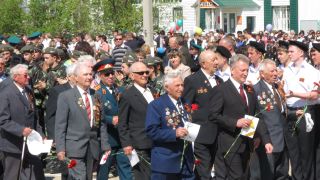 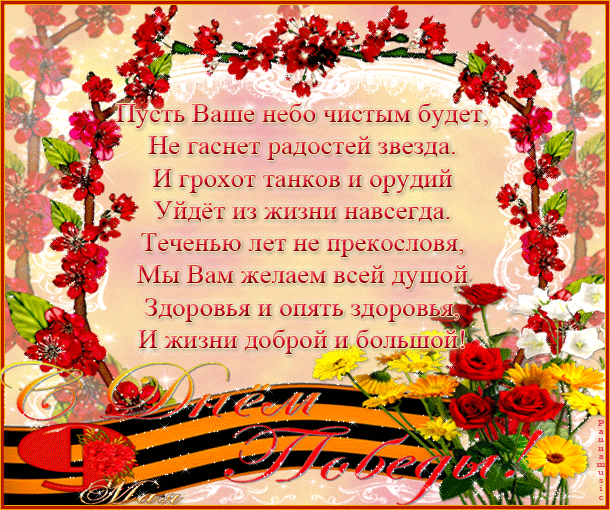 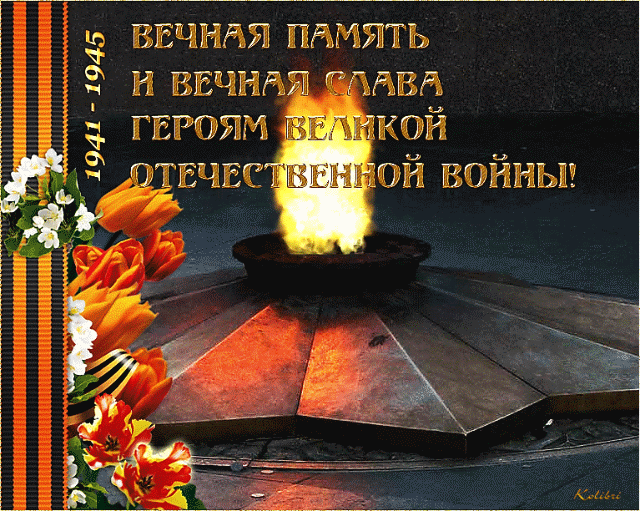 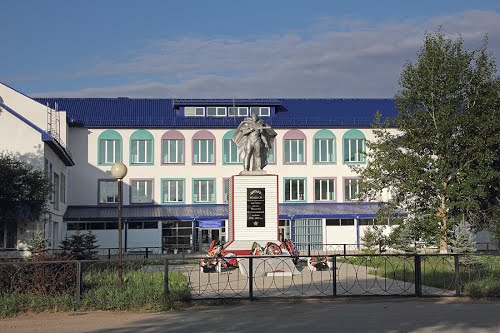 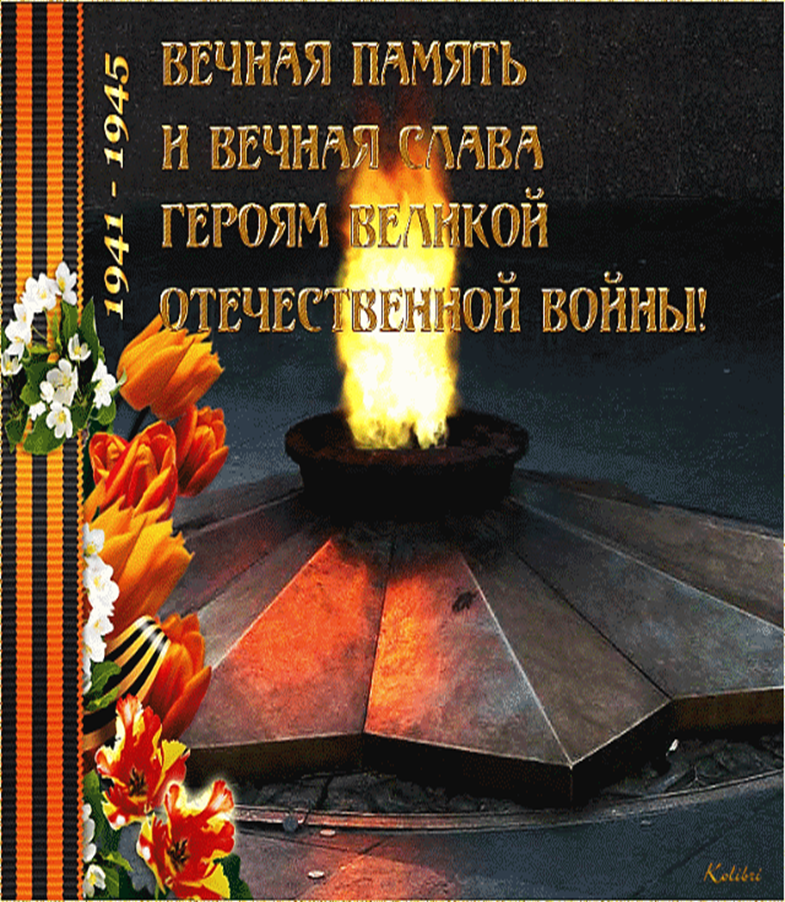 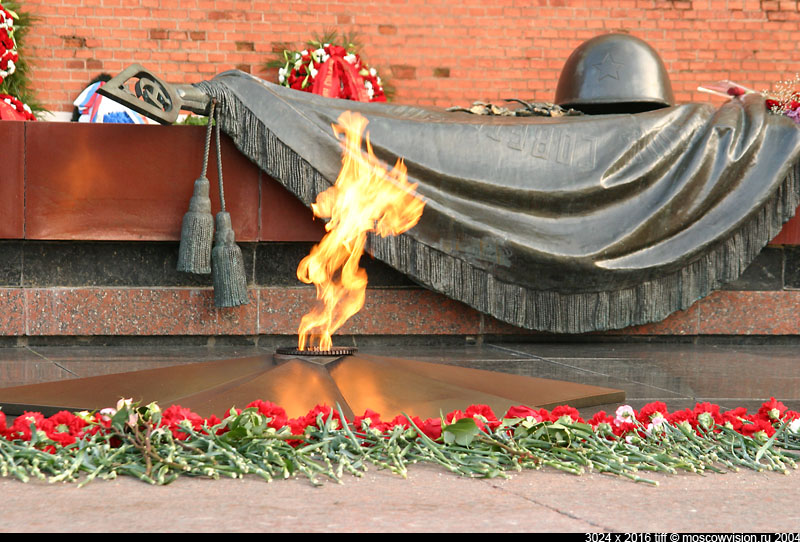 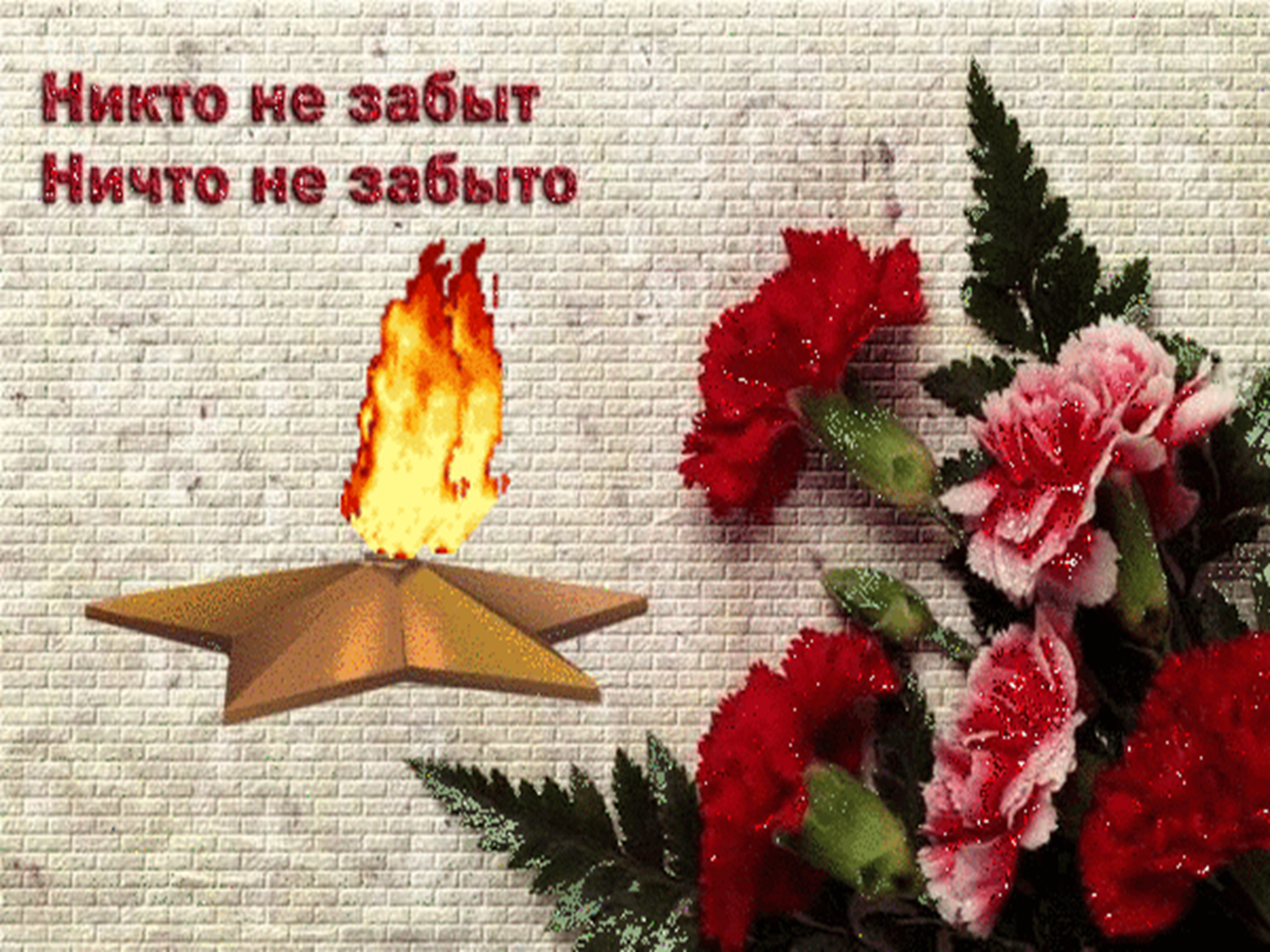 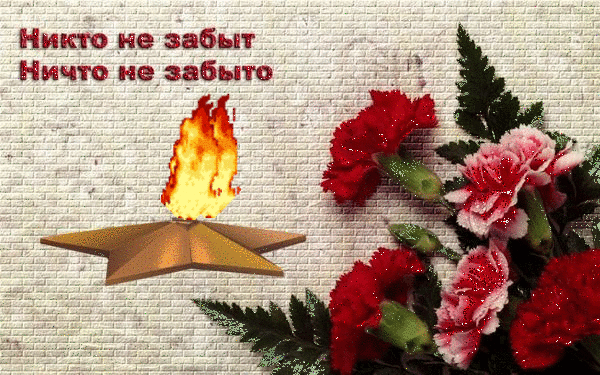